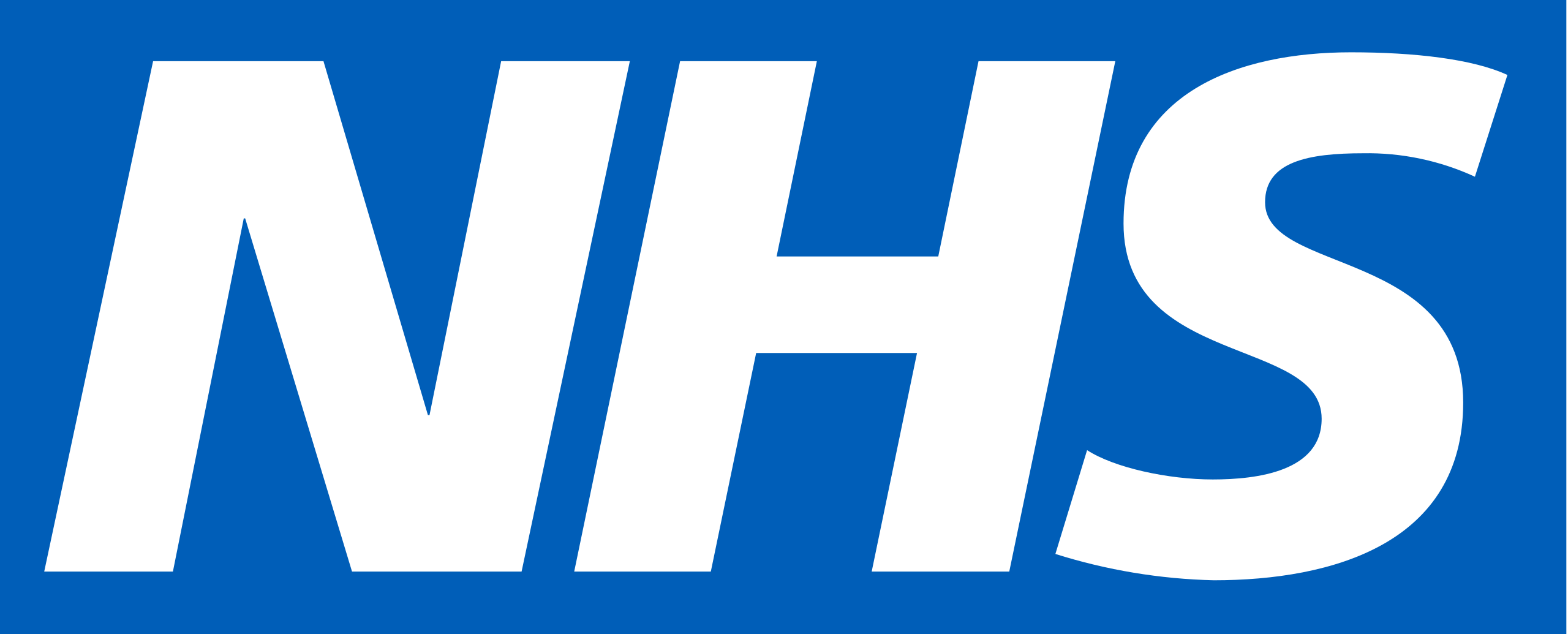 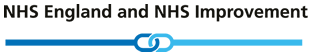 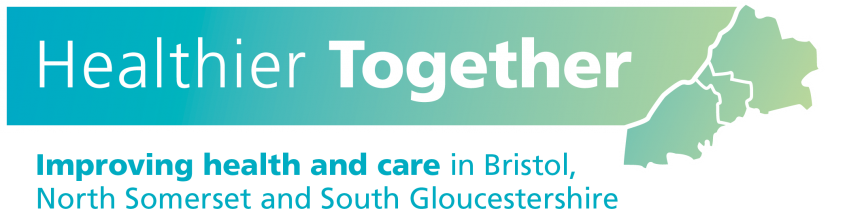 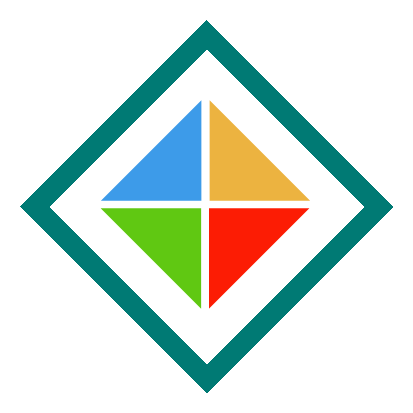 BNSSG Training Hub
NHSE / IBNSSG Extended Mentors Scheme
Applications must be in by Monday 31st January
bnssg.training.hub@nhs.net
www.bnssgtraininghub.com
BNSSG_THub
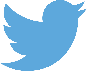 bnssg-traininghub
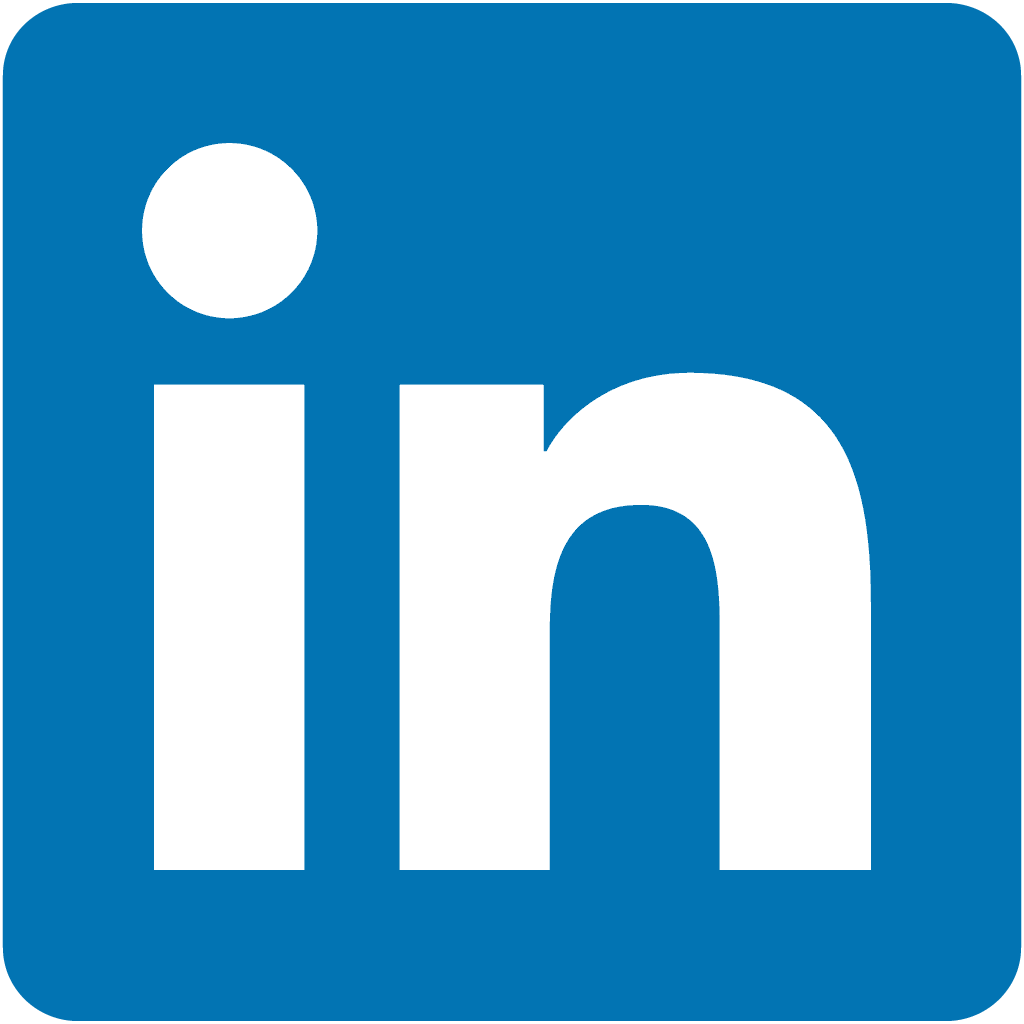 BNSSG Training Hub
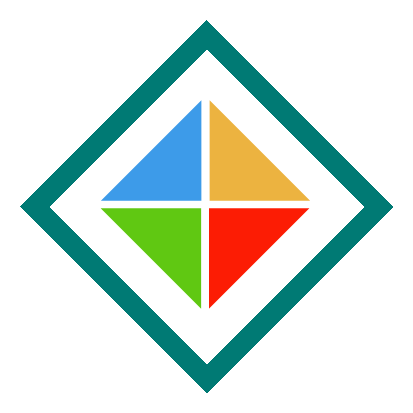 Overview
Introduction:
Healthier Together & BNSGG Training Hub are seeking experienced GPs to become mentors. 
GP mentors  would offer mentorship and support to their colleagues at all stages of their career. 
Participants will be offered accredited training and receive funding to deliver mentoring for up to 1 session / week.
Aim:
The overall aim is to retain experienced GPs working in primary care through this portfolio working opportunity, while helping other GPs at all stages of their career through high quality mentoring.
BNSSG Training Hub
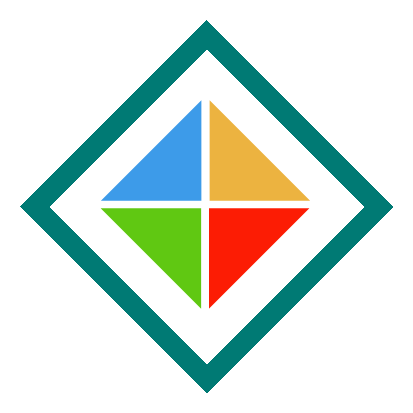 Training
Mentoring Qualification: 
All participants will be funded to complete the European Mentoring and Coaching Council European Quality Aware (EQA), delivered by the NHS South West Leadership Academy

Proposed training dates
BNSSG Training Hub
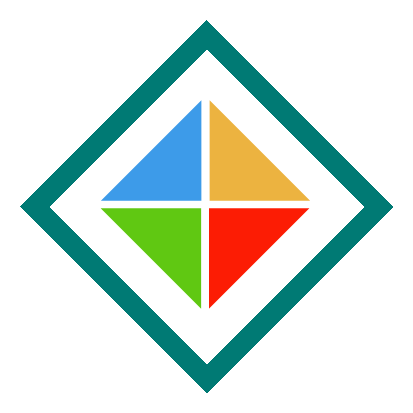 Eligibility Criteria
Essential – all GPs on the scheme should: 
Hold full registration and a licence to practice with the General Medical Council (GMC)
Meet the requirements for remaining on the NHS England GP Performers List
Continue to work at least three clinical  sessions per week, in addition to mentoring involvement
Be able to be engage with the scheme for a minimum of one year
Desirable: 
Previous mentoring experience
Experience in leadership roles
Experience in medical education

We particularly welcome applications from GPs from diverse backgrounds.
BNSSG Training Hub
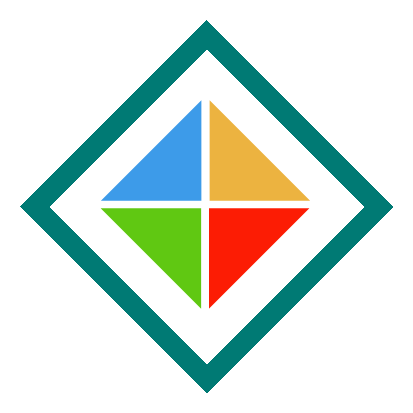 How to Apply
Please complete the application form (available here) and return it to Dr. Trina Leskiw at trina.leskiw@nhs.net by Monday 31st January, 2022.
If you have any further questions about the scheme, please contact Dr. Leskiw at the address above.
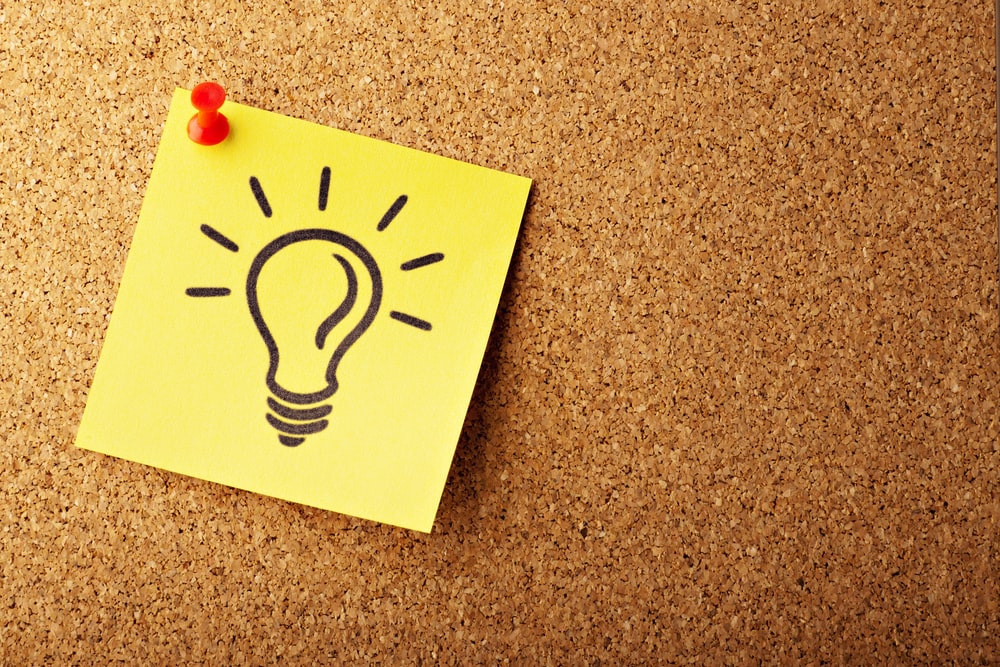